Adabiyot
8- sinf
Mavzu: Robindranath Thakur
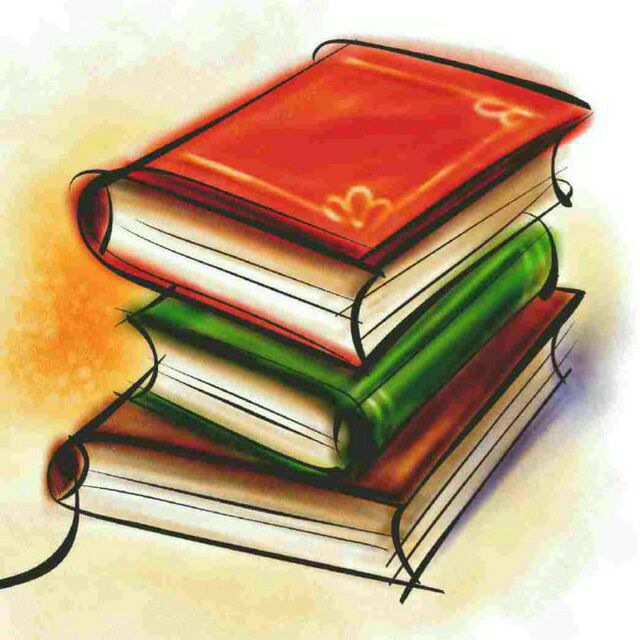 ROBINDRANATH THAKUR
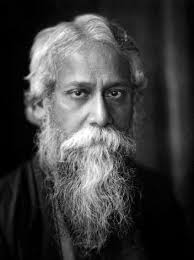 Mening istagim - faqat ozodlik
Hindistonlik buyuk shoir, yozuvchi, bastakor, taniqli jamoat arbobi, xalqaro Nobel mukofotining laureati Robindranath Thakur 1861-yili 7-mayda Kalkutta shahrida tug‘ilgan.
(1861-1941)
THAKUR
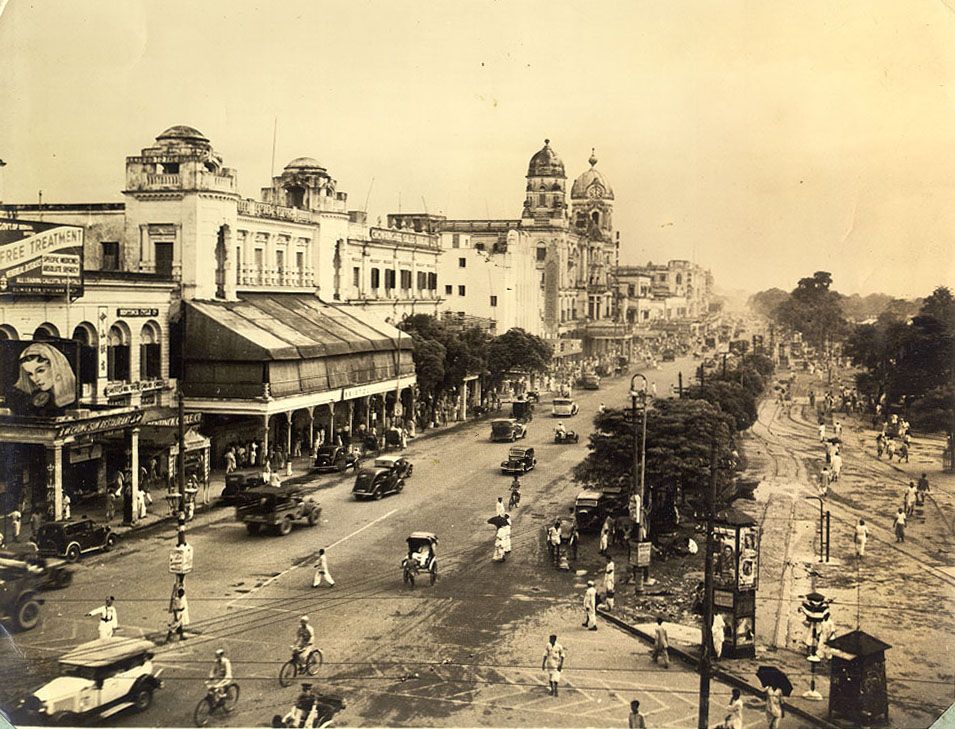 Otasi Hindiston bo‘ylab o‘zi bilan olib yurar, mamlakat-ning muqaddas qadamjolarini ko‘rsatar edi.
Kalkutta shahri
TA’LIM VA TAHSIL
Thakur 8 yoshidan she’r yoza boshlagan. Dastlabki savodni uyida olgan. 
Xususiy maktablarda,
Kalkuttadagi seminariyada,
Bengaliya akademiyasida
London Universitetining kollejida o‘qiydi.
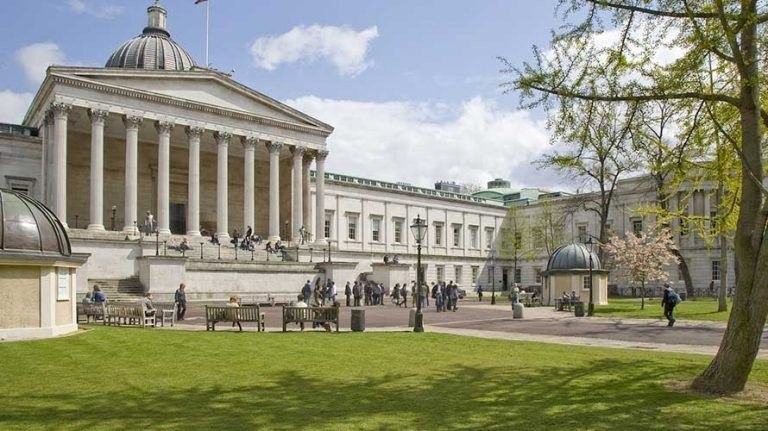 LONDON
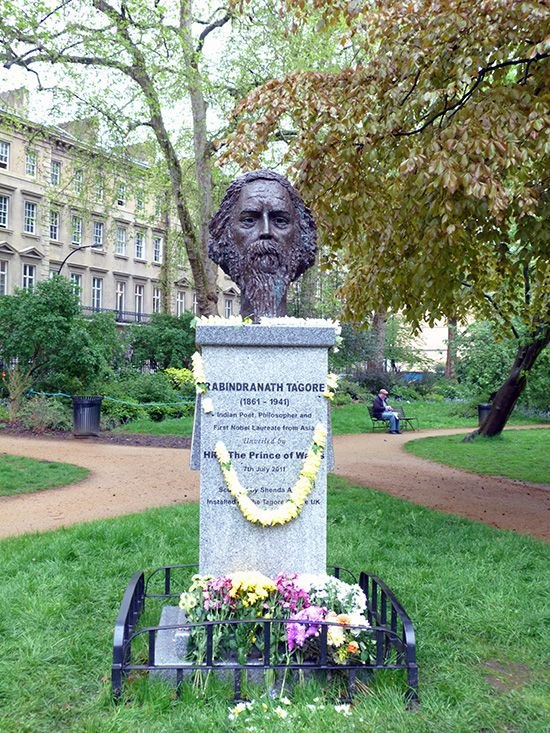 LONDON UNIVERSITETIDA THAKURGA EHTIROM RAMZI
SIYOSIY FAOLIYAT
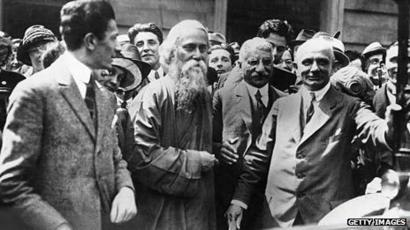 1884-1911-yillarda R.Thakur ijtimoiy-siyosiy tadbirlarda ishtirok etdi. Jumladan, Hindiston Milliy kongressida faol qatnashdi.
IJODIY MEROS
“Oqshom qo‘shiqlari” - ilk she’riy to‘plam
“Tonggi qo‘shiqlar”
“Suratlar va qo‘shiqlar”
“Bibha sohili”
“Donishmand Roja”
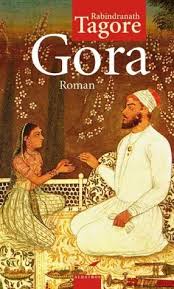 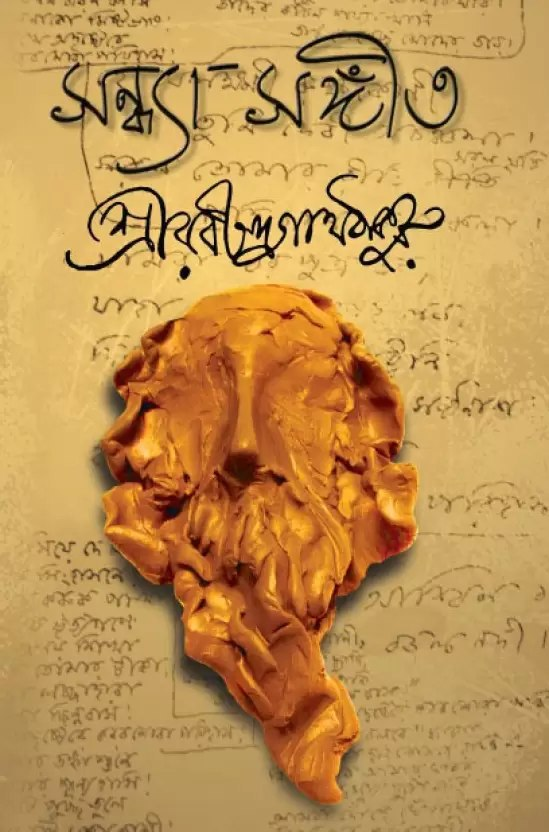 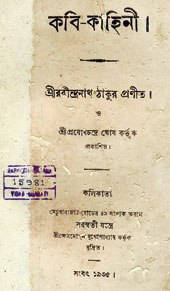 BENGAL TILI
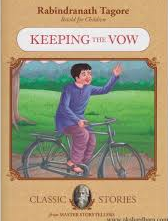 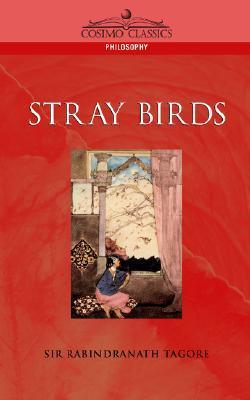 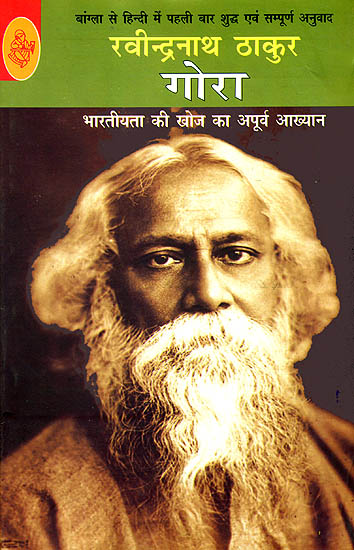 MILLIY OZODLIK UCHUN KURASH
She’riy to‘plamlari: “Chitra”, “Lahza”
Dramalari: “Roja va Rani”, “Qurbon­lik”, “Chitrangoda”, “Malini”
Hikoyalari: “Hisob-
kitob”, “Jazo”,  
“Nur va soyalar”
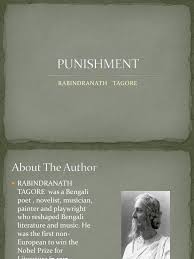 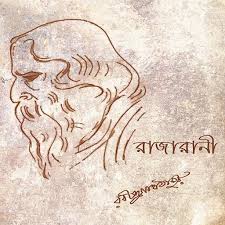 E’TIROF
U 1912- yilda o‘zining “Gitan­jail” she’rlar to‘plamini ingliz tiliga tarjima qiladi. Maz­kur asari uchun 1913- yilda Xalqaro Nobel mukofotiga sazovor bo‘ladi.
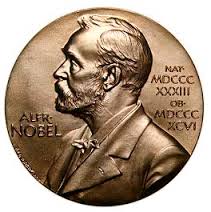 THAKUR MAKTABI
Mukofot puliga esa Hindiston bolalariga “Tinchlik o‘chog‘i” nomli bepul maktab ochadi.
CHO‘LPON THAKUR MAKTABI HAQIDA
U maktab 1901 nchi yildan beri davom qiladir va o‘zi o‘rmonlar orasida, otasining yolg‘iz qolib o‘ylashni sevgan joyida ochilg‘ondir. Daraxtlar orasiga tomi maysa ko‘katlardan yopilg‘on olachiqlar (kapalar) tikilgan, ular — shogirdlarning yotoqxonalaridir; muallimlarning uylari ham o‘shanda, shogirdlarning adadi 200ga yetadir. Maktab tamoman hind tarzidadir, o‘qitg‘uchi va o‘qig‘uvchilar — kiyim, yashash, urf-odat va anglash jihatidan asl hindilardir.
CHO‘LPON THAKUR MAKTABI HAQIDA
Darslar ochiq havoda bo‘ladir. U maktabga Angliya hukumati moddiy yordam bermakchi bo‘lg‘onda Tago‘r rad qilg‘on va muning sababini shoirning o‘zi bir ziyoratchiga tinch bir jilmayish bilan jilmayib turub, mana munday ko‘rsatgan: “Ular mening bolalarimni iskamiya (kursi)larda o‘lturishqa majbur qilar edilar, mening fikrimcha, ular daraxtlar ostida va bo‘yralar ustida o‘lturub o‘qusalar yana, yaxshiroqdir”
THAKUR UNIVERSITETI
Maktab Birinchi jahon urushi­dan keyin bepul o‘qitiladigan universitetga aylan-tiriladi.
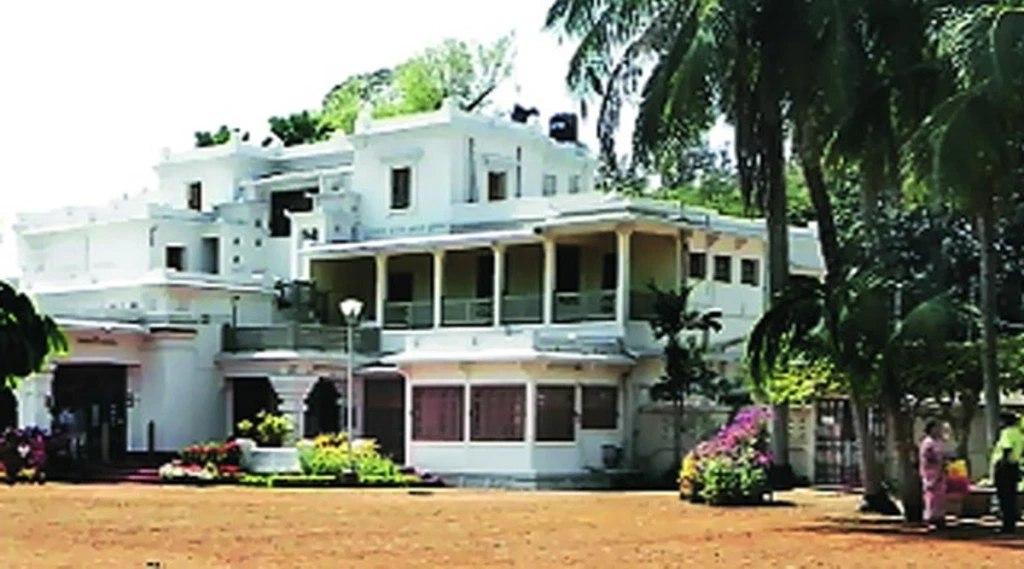 DUNYO BO‘YLAB…
R.Thakur Yevropa mamlakatlariga, Yaponiya, Amerika Qo‘shma Shtatlariga bir necha marotaba safar qiladi. Sa­farda ko‘rganlarini Hindistondagi siyosiy ahvol bilan qiyoslaydi.
DUNYO BO‘YLAB…
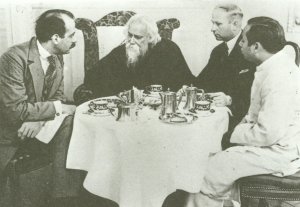 THAKUR VENGRIYADA
THAKUR GERMANIYADA
THAKUR HAYOTIDAN SURATLAR
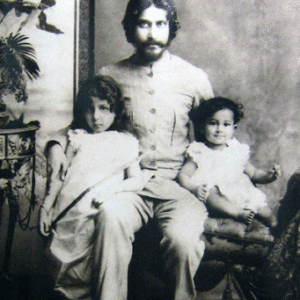 Albert Eynshteyn
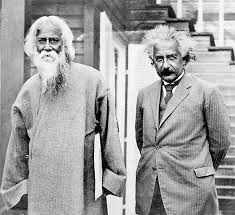 Mahatma Gandi
MADHIYA MUALLIFI
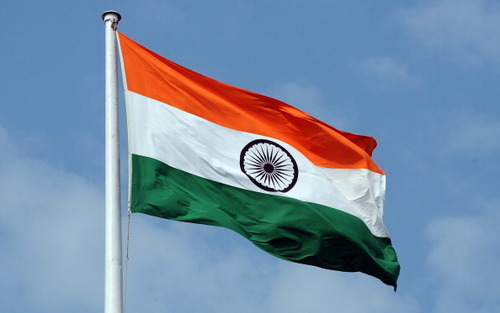 Uning 1911- yilda yozilgan “Xalq qalbi” nomli qo‘shig‘i Hindiston Respublika-sining milliy madhiyasiga aylangan.
MADHIYA MUALLIFI
1913- yilda yaratgan “Mening oltin Benga-liyam” qo‘shig‘i  esa Bangladesh Xalq Respublikasining milliy madhiyasiga aylangan.
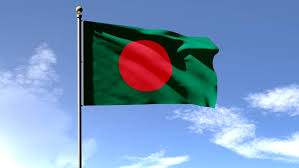 SO‘NGGI SAFAR
Buyuk mutafakkir og‘ir xastalikka chalinib, 1941-yil 7-avgustda vafot etgan.
MUSTAQIL BAJARISH UCHUN TOPSHIRIQLAR:
1. Quyidagi savollarga javob toping:
a) Thakurning qaysi asarlari o‘zbek tiliga tarjima qilingan?
b) O‘zbek kinoijodkorlari tomonidan film qilingan asari qaysi?
d) Thakur nega Fitrat, Cho‘lpon, Avloniylarga qiyoslanadi?
2. Darslikdagi “Shubxa” hikoyasini o‘qing.